Základní škola a mateřská škola Blížejov                                                      Závěrečná práce 9. ročník                                                             Školní rok 2015/2016
Obec Blížejov

Zpracoval: Antonín Hřebačka 
Dne: 28. 4. 2016
Ročník: IX. 
                            


                                             
                                                                                                                                                                    1.
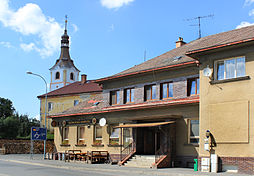 Obsah
Prohlášení  
Poděkování
Motto
Anotace
Obecní záležitosti 1. část
Obecní záležitosti 2. část
Historie Obce
Událost
Zdroje
Závěr  
 
                                                                                                                                                      2.
Prohlášení
Prohlašuji, že jsem závěrečnou práci zpracoval samostatně za použití literatury a ostatních zdrojů v ní uvedených.  





                    

                

                                                                                                                                                           3.
Poděkování
Chtěl bych poděkovat paní učitelce Křížové, paní učitelce Dostálové  a panu učiteli Hejtmanovi, za kontrolu moji prezentace. 

Děkuji moc !



                                                    
                                                                                                                                                  4.
Motto
František Vymazal 
Český lingvista a překladatel 1841 – 1917 
„Mnohý žák prospívá špatně jen proto, že má víc rozumu než učitel.“            

          




                                                                                                                                                 5.
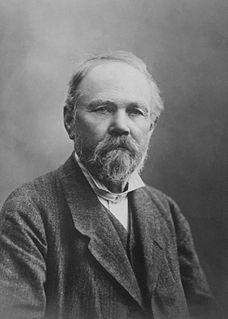 Anotace
Jmenuji se Antonín Hřebačka chodím do 9. třídy Základní školy Blížejov. Je mi 15 let a bydlím v Osvračíně. Mezi mé oblíbené předměty patří fyzika, angličtina, němčina, čeština, informatika, tělesná výchova a volná hodina. Ve volném čase se věnuji sportu  a hraní počítačových her.
My name is Anthony Hřebačka I go do 9th grade primary school in Blížejov . I'm 15 years old , I live in Osvračín . Among my favorite items include physics, English , German, Czech , science, physical education and a free hour . In the free case, do sports , play  computer  games. 
                                                                                                                     6.
Obecní záležitosti 1. část
O obci
Obce které patří pod obec blížejov
1. Výrov (1.7.2013) 
V nadmořské výšce 397 metrů. První zmínka je z roku 1410. Ve vsi kaplička. V roce 1869 99 obyvatel.
Přívozec (1.7.2013)
Nadmořská výška 378 metrů. Nejstarší zmínka je z roku 1366. Od počátku byl rytířským sídlem s tvrzí, která byla v 1. polovině 15. století vypálena křižáckými vojsky a dále uváděna jako pustá.
Nahošice (1.7.2013)
První písemná zmínka 1115, kdy její část vlastnil Kladrubský klášter. Pracoval zde pivovar k němuž náležela chmelnice. Ve vsi bývala hospoda a mlýn s pilou. Ve vsi vzniklo panské sídlo, které bylo v 18.století přestavěno na barokní zámeček.
                                                                                                                                                                     7.
Obecní záležitosti 2. část
Malonice (1. 7.2013)
Leží v nadmořské výšce 403 metrů. První písemná zmínka 1379. Náležely ke statku Blížjov, který spravovalo město H. Týn. Na návsi kaple z r. 1886 zasvěcená Panně Marii Růžencové. V roce 1869 161 obyvatel.
Lštění (1.7.2013)
395 metrů nad mořem v údolní nivě Hradišťského potoka 3 km od Kanic, kde se původně rozkládaly rybníky. První písemná zmínka je z r. 1196. V 15. století byla ves součástí nedalekého Hrádku nazývaného též Lacembok.
Chotiměř (1.7.2013)
Je ves v údolí potoka Zubřiny, 5 km jihovýchodně od H. Týna v nadmořské výšce 375 m n.m. První zmínka o obci je z r. 1379, kdy ji vlastnil Hněvek z Chotoměře. V roce 1547 původní tvrz uváděna jako pustá.
Františkov (1.7.2013)
Založen Františkem Regnerem majitelem statku Chotoměř teprve v letech 1792-1794 na svahu mezi Chotiměří a Přívozcem. Uprostřed zástavby stojí malá cihlová kaple z r. 1906. V roce 1869 měl 86 obyvatel.                 
                                                                                                                                                               

                                                                                                                                                                                                                      8.
Historie Obce
Historie obce (26.6.2013)
Starší název obce také Blíživa. Na ostrohu nad rozcestím silnic je postaven kostel a ve dvoře tvrz vladyků z Blížejova, příbuzných Osvračínských: první zpráva z roku 1324, kdy jej vlastnili zemané z Blížejova.




                                                                                                                        

                                                                                                                                                     9.
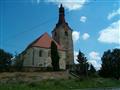 Událost
Policie České republiky – KŘP Plzeňského kraje
Na místní komunikaci před domem č.p. 198 v obci Blížejov došlo dne 1. ledna 2010 v 04:45 hodin k dopravní nehodě. Dosud nezjištěný řidič vjel s osobním vozidlem Opel Vectra vpravo na krajnici a následně na parkoviště přilehlé ke komunikaci, kde narazil do zaparkovaného nákladního vozidla Ford Transit.  Toto vozidlo bylo nárazem odraženo vpravo na vedle stojící osobní vozidlo  Volvo.  Nezjištěný řidič následně bez splnění zákonné povinnosti věc ohlásit z místa dopravní nehody ujel. Při dopravní nehodě nedošlo ke zranění osob. Vozidlo Opel Vectra bylo vypátráno  v obci Blížejov.  U jeho majitele byla provedena opakovaná dechová zkouška přístrojem Dräger s výsledky 1,54  a  1,64 promile alkoholu v krvi. Následně se po výzvě policisty podrobil lékařskému vyšetření spojenému s odběrem krve. Způsobené škody byly vyčísleny na 120 000 korun.
                                    
                                                                                                                                                  10.
Zdroje
11.
Závěr
Děkuji za pozornost a doufám,
 že se Vám moje prezentace líbila.
    Přeji krásný zbytek dne.


                                                                                                                    12.